Learning Objectives
Students can identify the words of health and a varies of habits 
Students can gain the knowledge of the radicals, components, stroke orders, and stroke numbers of the characters of 健康
Students can Identify the words describing different activities. 
Students can match the pictures with the expressions of different activities.
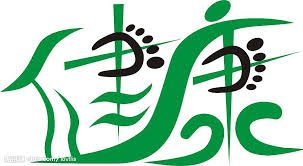 https://encrypted-tbn1.gstatic.com/images?q=tbn:ANd9GcQ8iK2NEzrVnDcJvcDknm4MtEEVwqW1oysPDMUYL6g-Q1xAMvr5
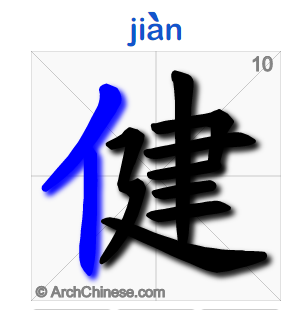 英文意思： 
strong, robust, healthy, strength
健   http://www.ArchChinese.com/chinese_english_dictionary.html?code=5065
[Speaker Notes: Show students animation 
Explain the radical, and phonetic component
Pass out the word map
Show one stroke by one stoke and ask students to follow the stoke  to write on the word map 
Finish the radical, component, 
Individual work, 
Group sharing
Class sharing]
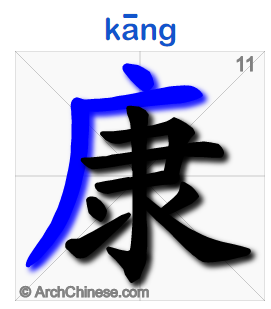 英文意思： healthy, quiet, happy, peaceful,
康   http://www.ArchChinese.com/chinese_english_dictionary.html?code=5eb7